Vylučovací systém
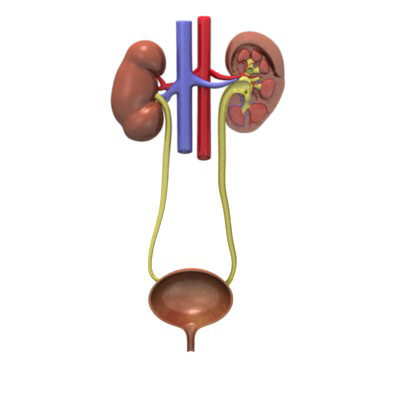 Ren (ledvina)
Vývodní cesty                              - calyx renalis             - pelvis renalis                                   - ureter                                   - vesica urinalis                          - urethra
Ledvina (ren, nephros)


Cortex:
- cortex corticis
- pars radiata corticis
- columnae renales
  (Bertini)
 

Medulla:
- pyramides renales (10 – 18)
- papillae renales
- foramina papillaria  na area 
  cribrosa


                Capsula fibrosa
                Capsula adiposa
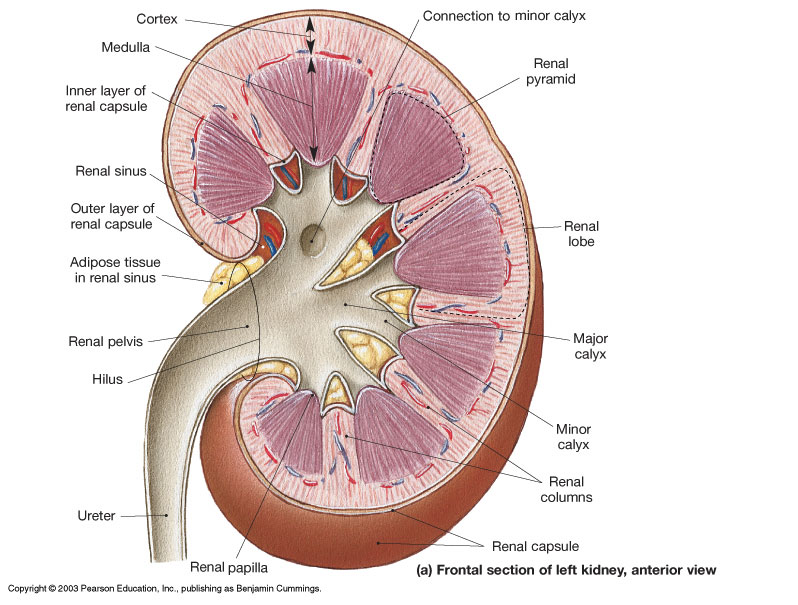 2
Ren (HE)
3
NEFRON
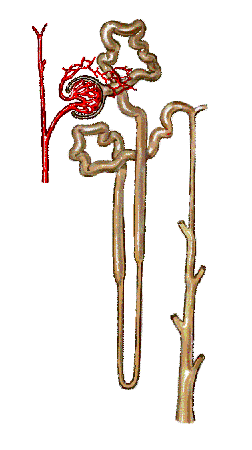 Glomerulus

Capsula glomeruli 
(Bowman)
Ledvinné tělísko
corpusculum renis
(Malpighi)
Tubulus proximalis

Ansa nephroni (Henle)

Tubulus distalis
Ledvinný kanálek
tubulus renis
4
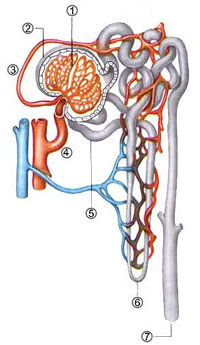 Corpusculum renis ( 200 μm)
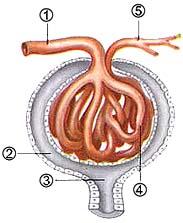 arteriola afferens + efferens
Cévní pól
Bowmanovo pouzdro:

parietální list

viscerální list (podocyty)
močový prostor
močový pól
glomerulus
5
= klubíčko kapilár s póry
Filtrační membrána
endotelové buňky – fenestrace (póry)
splynulé laminae basales endotelu a podocytů
podocyty – diafragma přepažující štěrbiny mezi pedikly
6
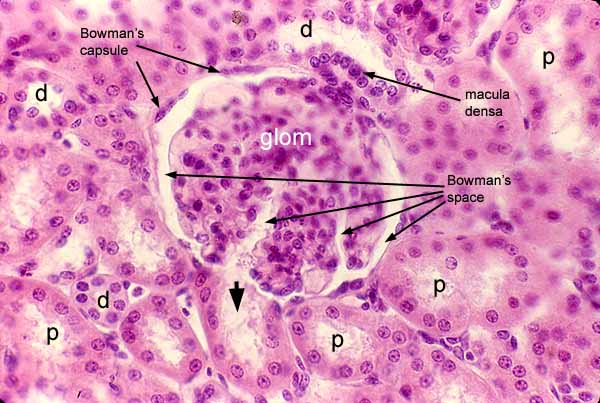 tubulus proximalis
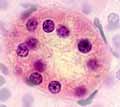 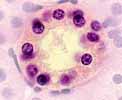 7
tubulus distalis
Ren – proximální tubulus (ELM): kartáčový lem, bazální labyrint
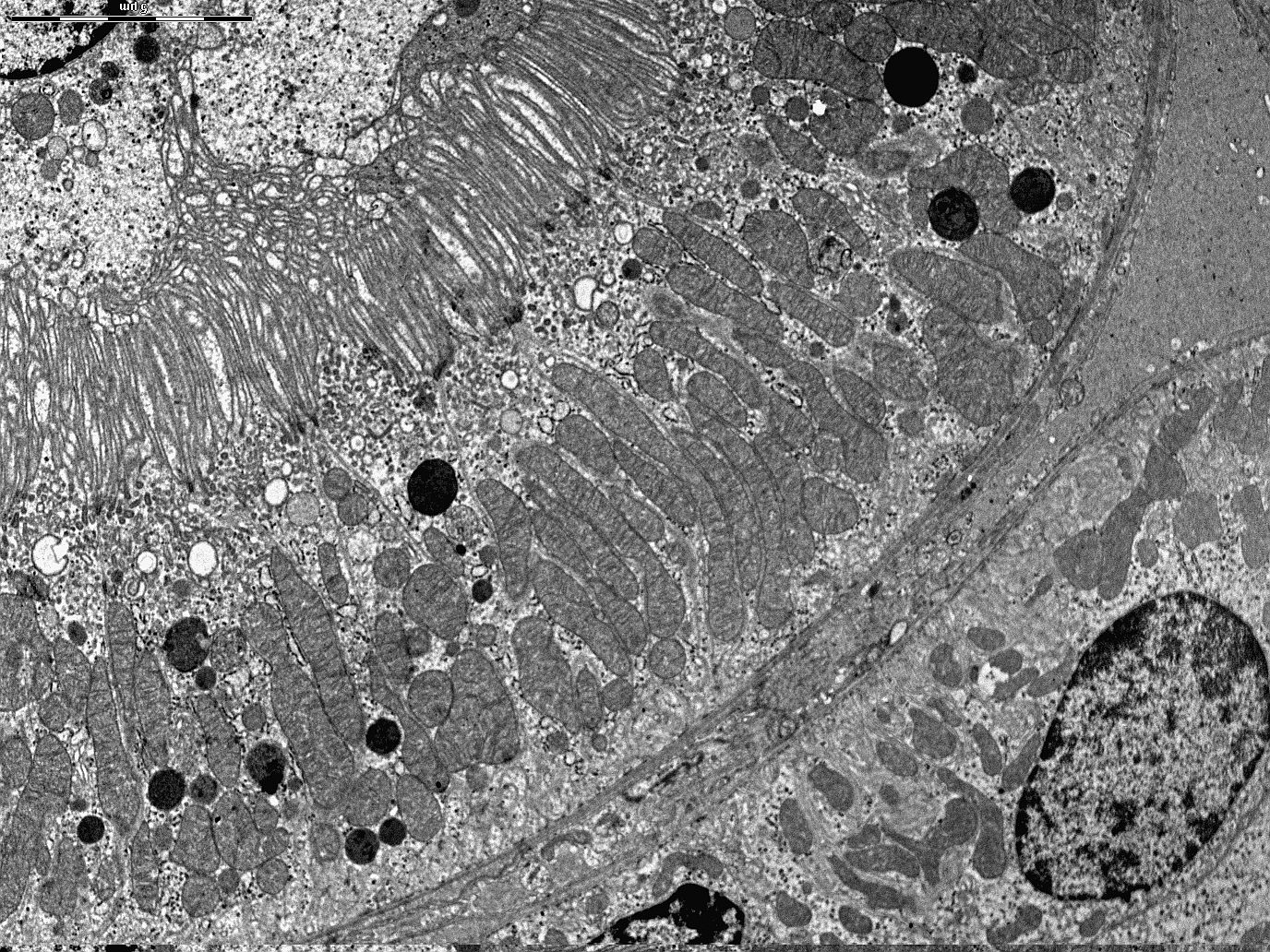 8
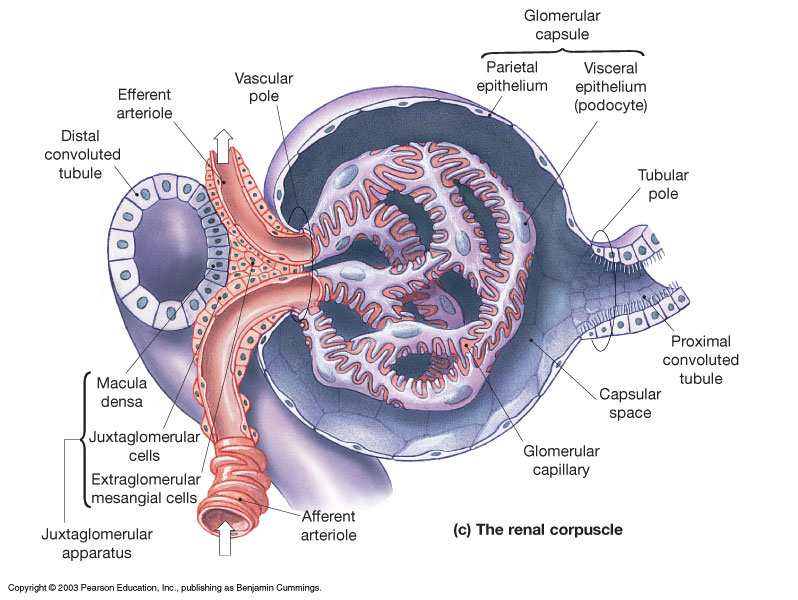 Juxtaglomerulární aparát (produkce reninu)
9
Ren - pulpa
10
papilla renalis
area cribrosa
calyx renalis
11
Vývodní močové cesty
intrarenální: 
        tubuli colligentes
        ductus colligentes
        ductus papillares
	    calyces minores
        calyces majores
        pelvis renalis


extrarenální: 
	    ureter
        vesica urinalis
        urethra (feminina, masculina)
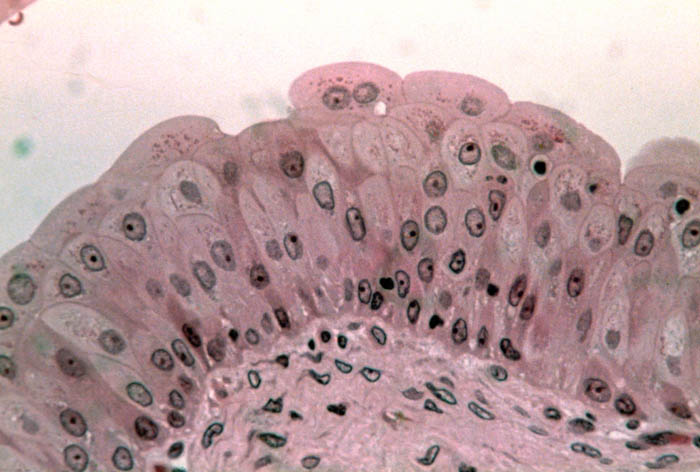 sliznice: epitel, lamina propria mucosae
tunica muscularis: hladká svalová tkáň uspořádaná do 2 nebo 3 vrstev
adventicie
12
Calyx renalis (HE)
13
arterie
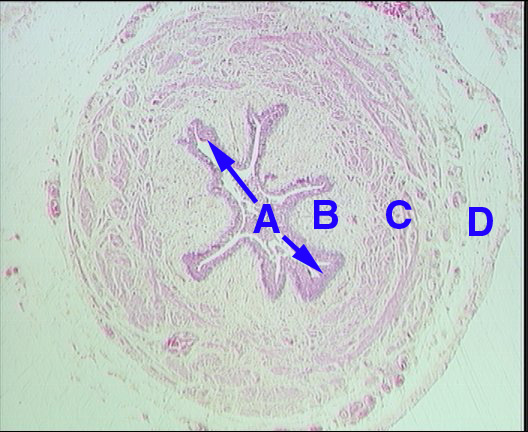 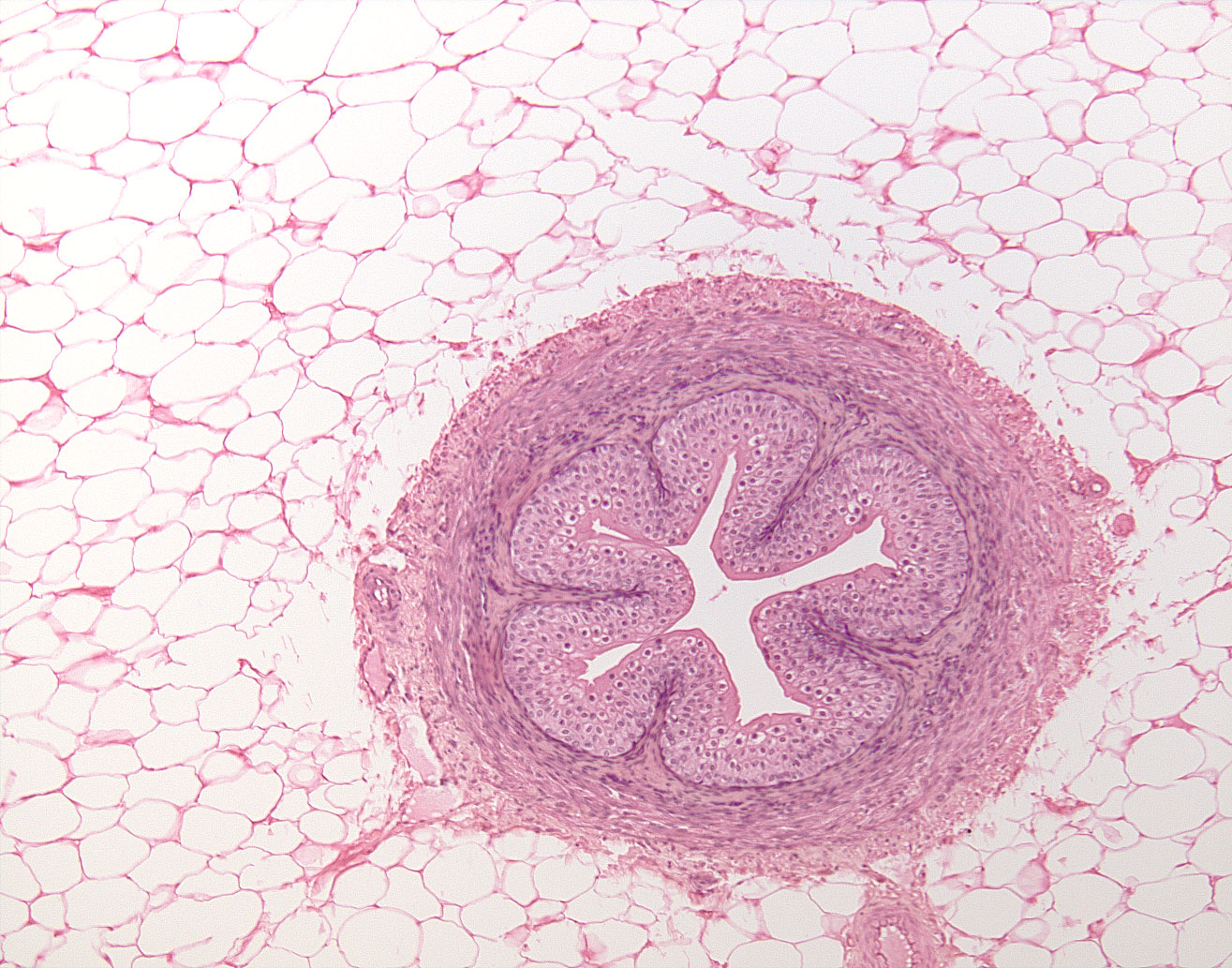 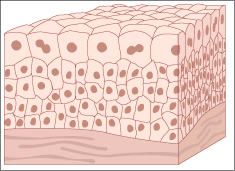 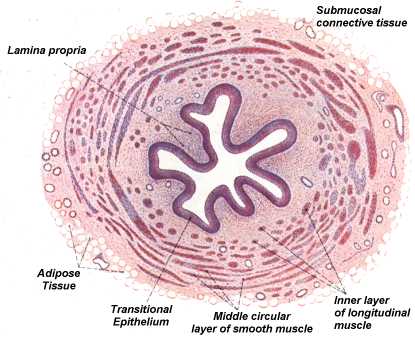 14
Vesica urinalis
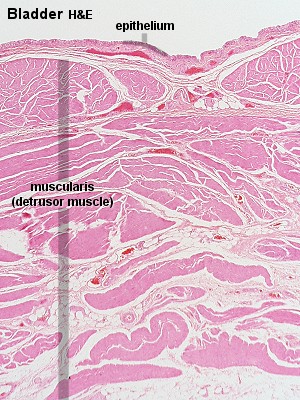 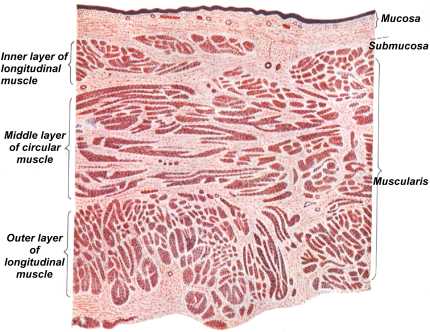 15
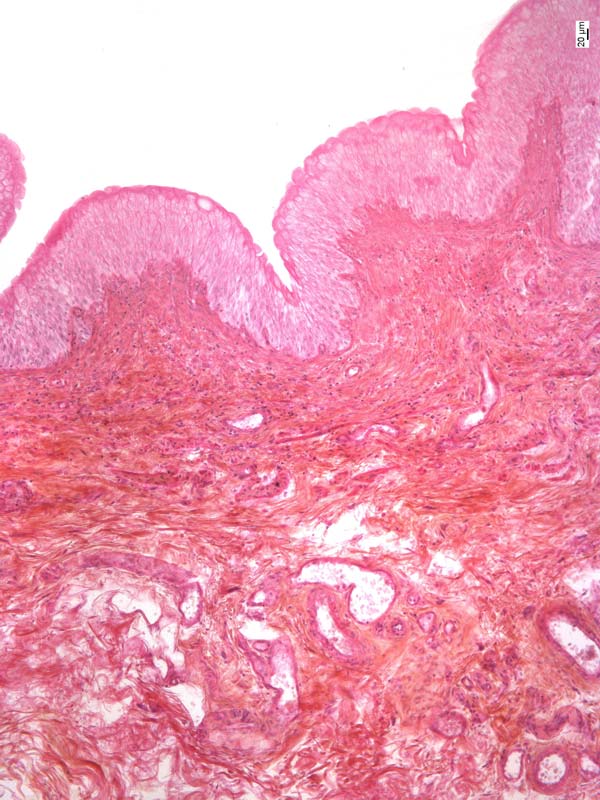 Vesica urinalis (HE)
16
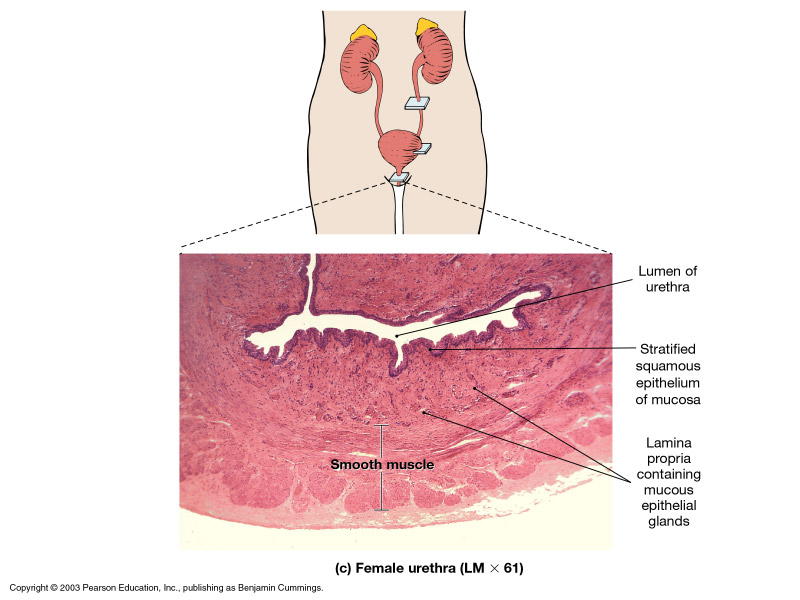 Urethra feminina
17
Urethra masculina
Pars intramuralis
přechodní ep.
Pars prostatica
přechodní ep.                                    
od colliculus seminalis:
víceřadý cyl.ep.
Pars diaphragmatica 
vrstevnatý cyl. ep.
Tunica musc: m. sphincter urethrae ext. 
Pars spongiosa
vrstevnatý cyl. ep.
ve fossa navicularis:
vrstevnatý dlaždicový
18
Endokrinní systém
Obecná stavba(s výjimkou gl. thyreoidea*)
rozvětvené anastomozující trámce žlázových buněk
hustá síť krevních kapilár, které opřádají trámce
kapiláry typu fenestrovaného nebo sinusoidy

* gl. thyreoidea je žláza folikulárního typu, ostatní endokrinní žlázy jsou trámčitého typu
Endokrinní systém
samostatné žlázy 
součásti jiných žláz či orgánů
endoepitelové endokrinní buňky
Hormony
steroidy – intracytoplazmatické nebo jaderné receptory (pohlavní hormony, kortikoidy) 
proteiny a polypeptidy – receptory na buněčné membráně (inzulín, hormony adenohypofýzy, parathormon, …)
aminokyseliny a jejich deriváty (adrenalin, noradrenalin, thyroxin)
Hypofýza (glandula pituitaria)
- Tenké vazivové pouzdro + septa- Žlázový parenchym
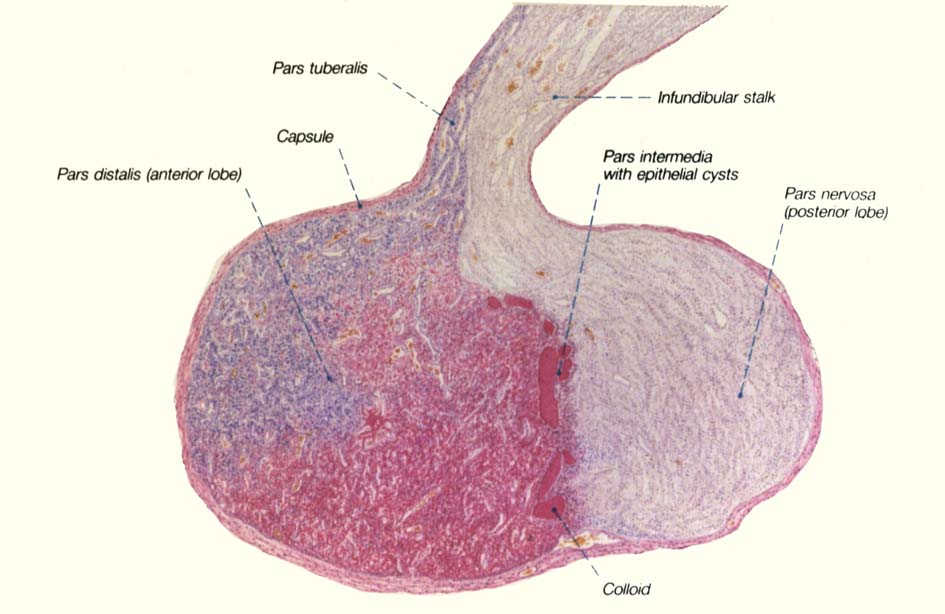 Buňky adenohypofýzypodle barvitelnosti (podle hormonů)
Chromofobní
Chromofilní: 
    - Acidofilní - somatotropní, mammotropní
    - Bazofilní - gonadotropní, thyreotropní, adrenokortikotropní
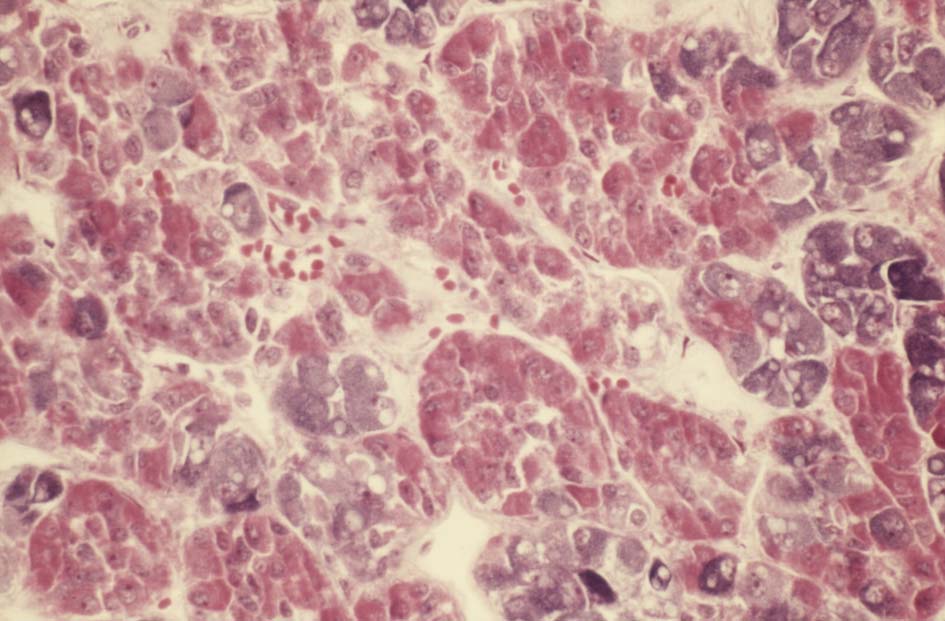 neurohypofýza
Pituicyty (specifická neuroglie)
nemyelinizovaná nervová vlákna (axony neurosekrečních neuronů uložených v nucleus supraopticus a paraventricularis hypothalamu), Herringova tělíska
fenestrované kapiláry
hormony - antidiuretický a oxytocin jsou zde pouze uvolňovány do krve
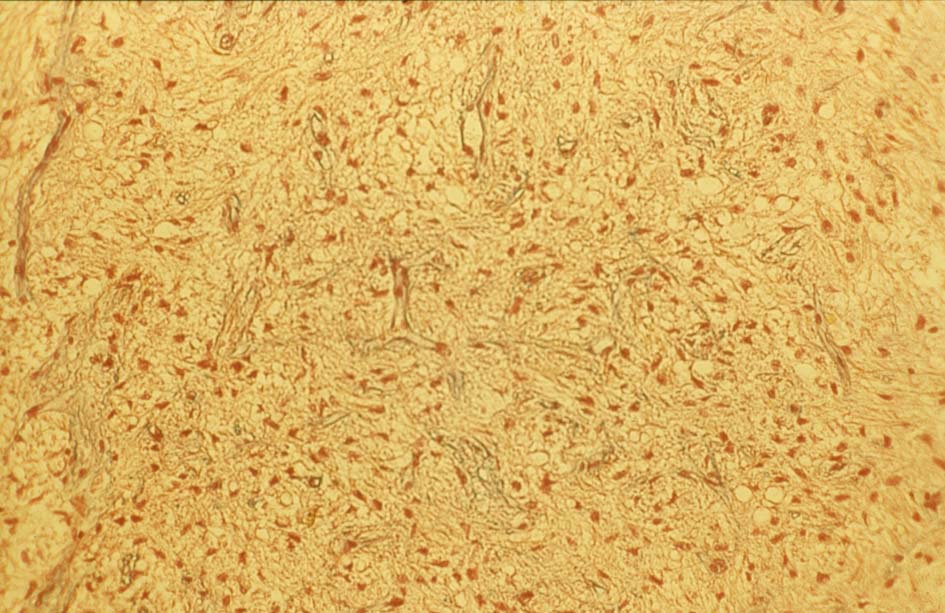 Regulace produkce hypofyzárních hormonů
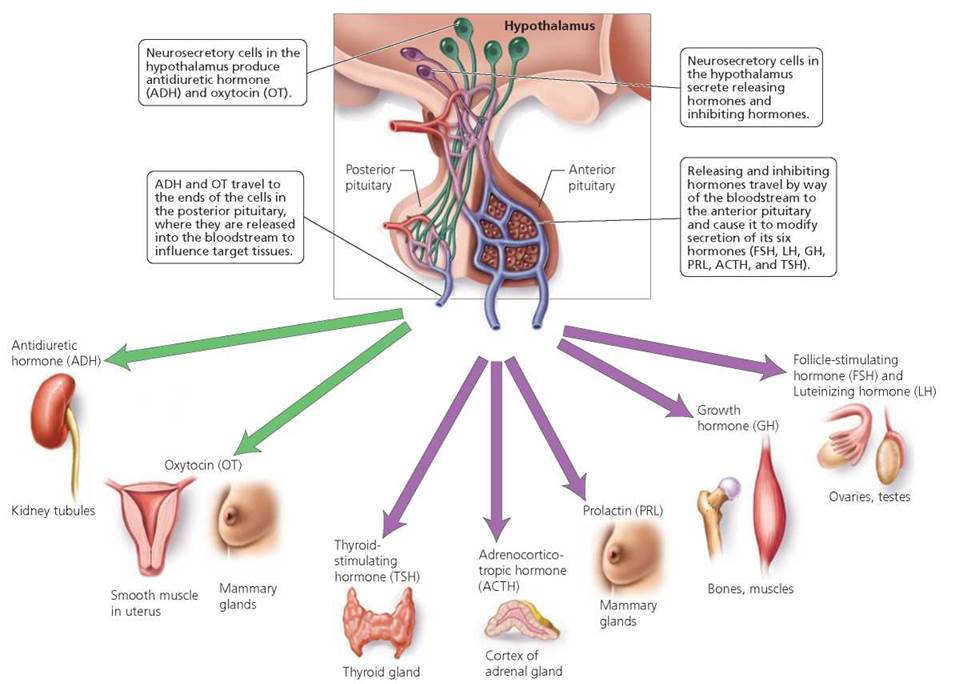 Epifýza (corpus pineale)
pouzdro
septa – lalůčky
pineální buňky: pinealocyty (buňky hlavní), neurogliové buňky (intersticiální)
vápenaté konkrementy: acervulus cerebri
hormon melatonin
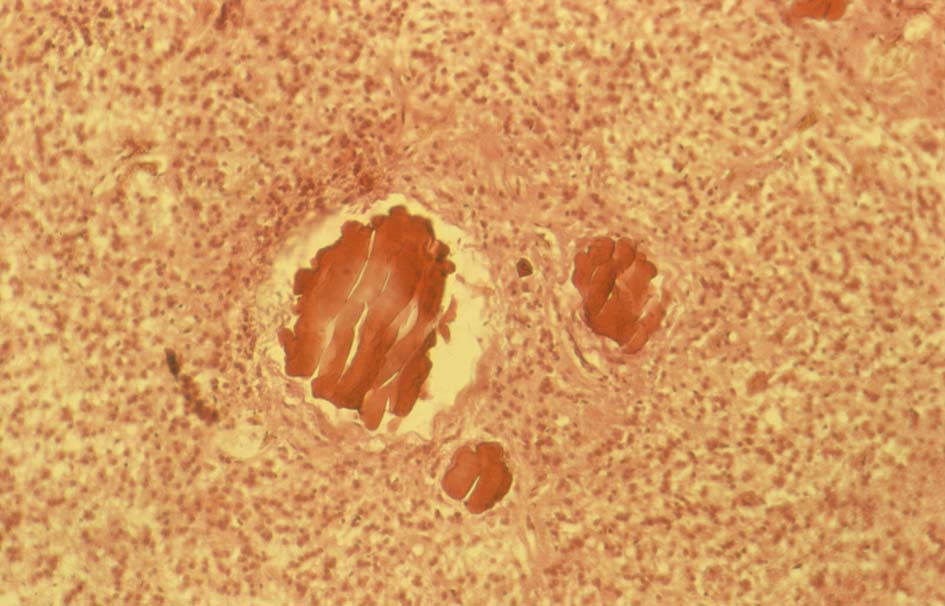 Štítná žláza (gl. thyreoidea)
pouzdro – septa  lalůčky – folikuly
folikuly štítné žlázy: buňky folikulární a parafolikulární (kalcitonin) – uvnitř folikulů koloid 
extrémně hustá síť kapilár kolem folikulů
hormony (trijodtyronin a tetrajodtyronin – thyroxin) vázány v koloidu na thyreoglobulin
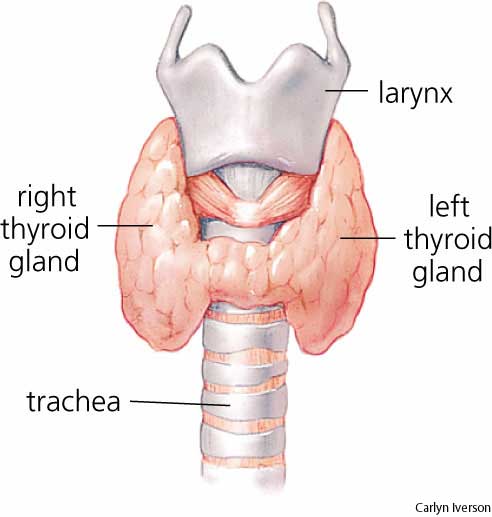 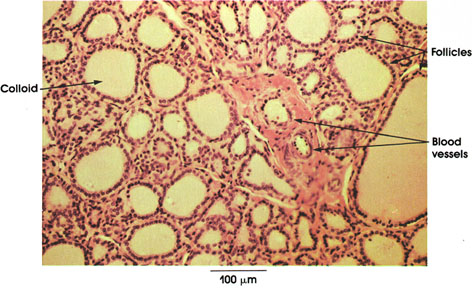 Příštítná tělíska (gll. parathyreoideae)
pouzdro – tenká septa
buňky:  
	- hlavní (světlé a tmavé)-parathormon
	- oxyfilní (od 10. roku)
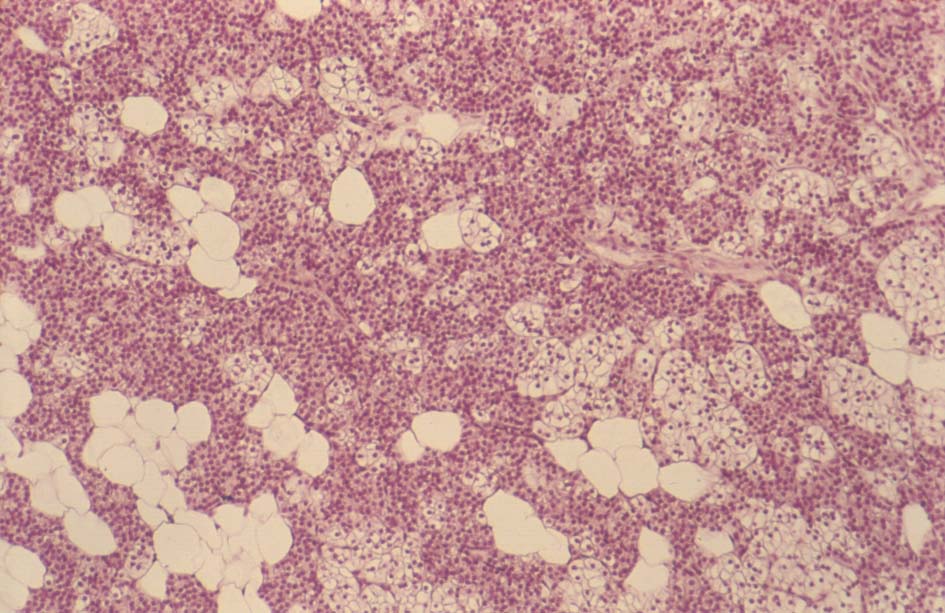 Nadlevina (gl. suprarenalis)
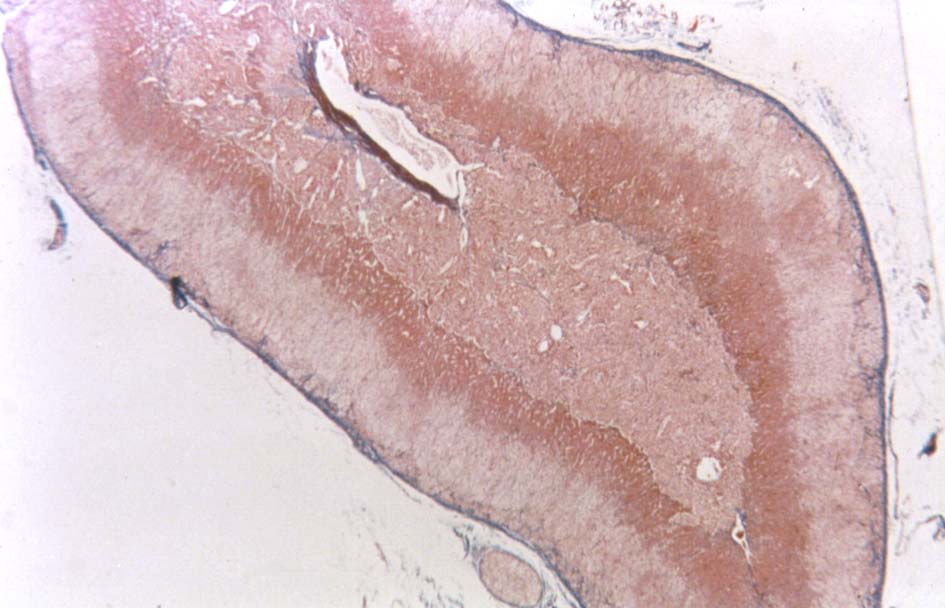 pouzdro
kůra - produkuje steroidní hormony:
     zona glomerulosa (mineralokortikoidy), 
	zona fasciculata (glukokortikoidy),        
	zona reticularis (pohlavní hormony)

dřeň: buňky chromafinní, produkují katecholaminy 
	- adrenalin a noradrenalin
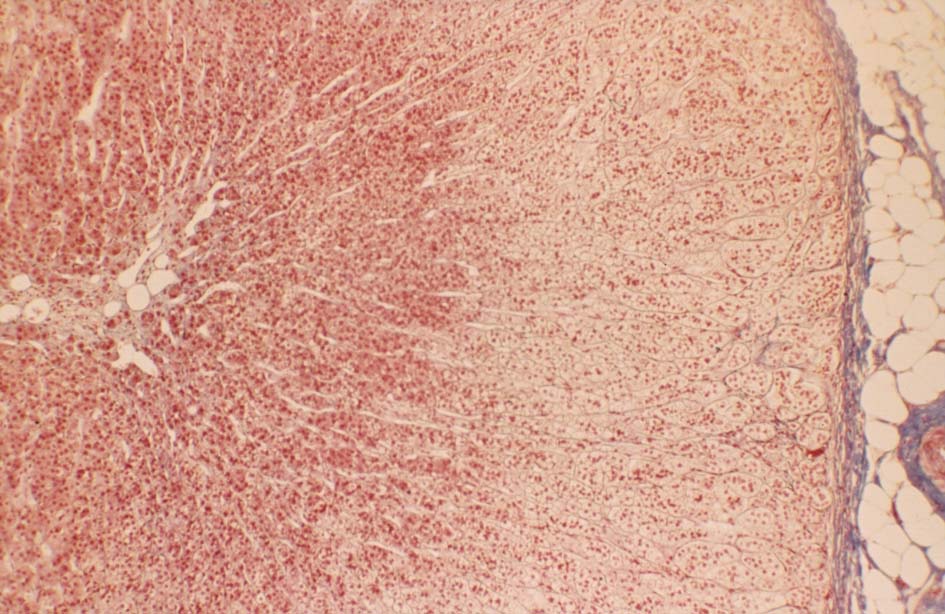 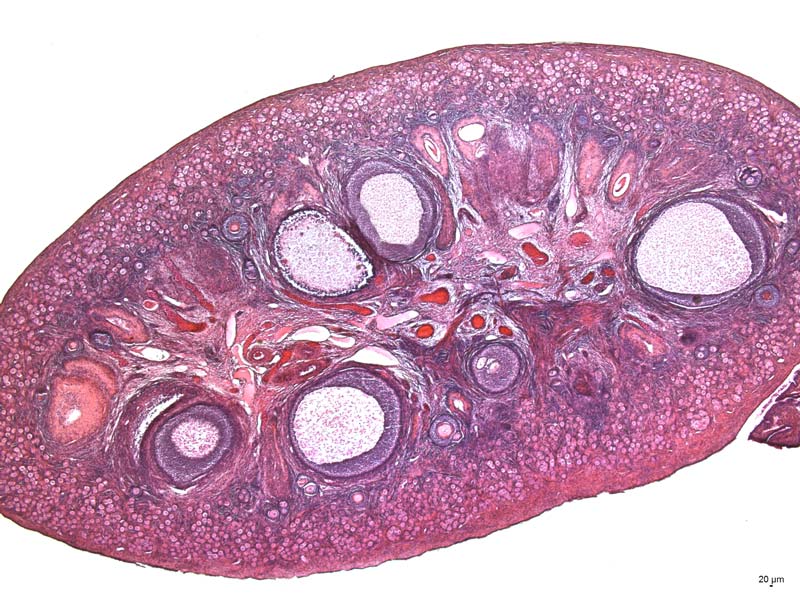 Ovarium (3 x 1,5 x 1 cm)
-na povrchu epitel
tunica albuginea ovarii
 (0,05 – 0,08 mm)
cortex (s folikuly)
medulla (zona vasculosa)
30
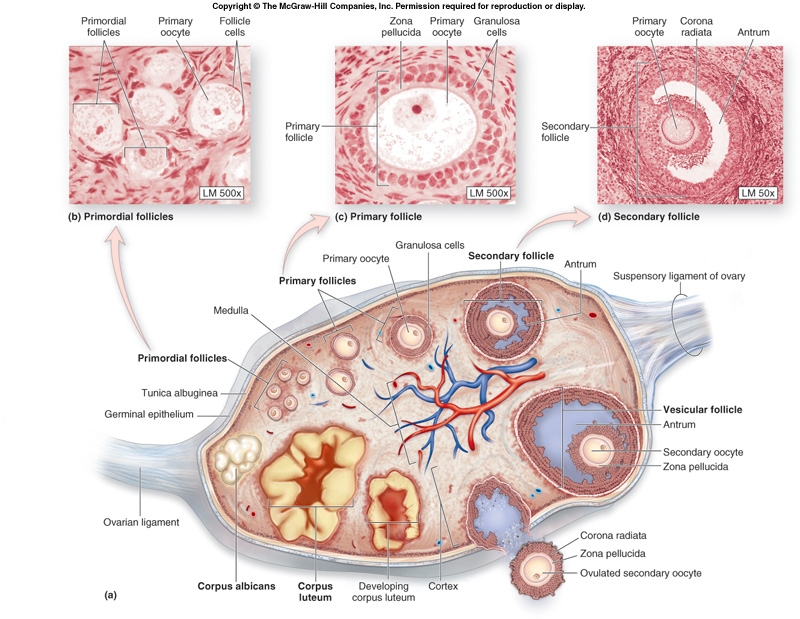 31
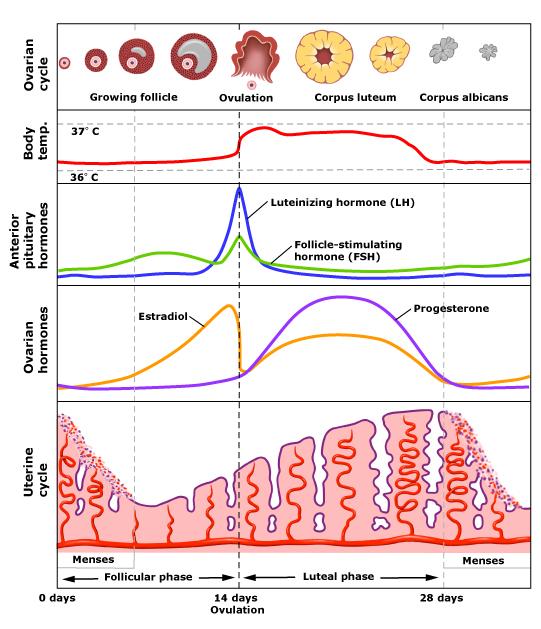 Ovariální 
cyklus

Bazální
teplota

LH, FSH
(hypofýza)



E, P
(ovarium)


Menstruační
cyklus
ischemie
proliferační  fáze         sekreční fáze
32
Den                  0  1.                               14. - 15.                                       28. den
Testis
Parenchym:
tubuli seminiferi contorti
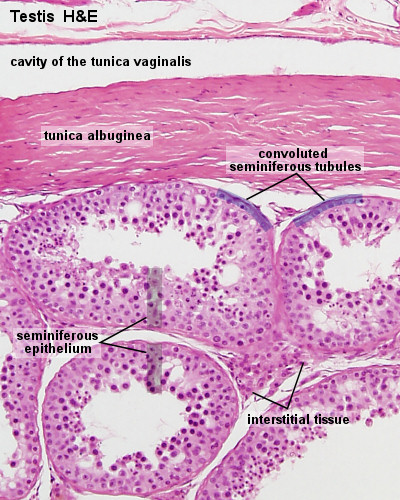 33
Adluminální
kompartment
Bazální
kompartment
34
Leydigovy buňky
Morfologie: = steroidogenní bb.
	oválné, objemné, acidofiliní cytoplazma, tubulární mitochondrie, AER, lipidové kapky
Funkce: produkce a sekrece testosteronu
Lokalizace intersticiální vazivo
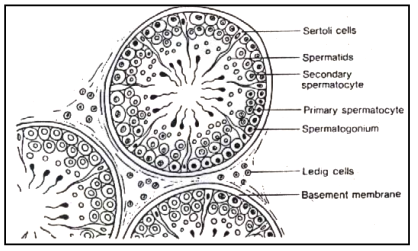 35
Po dnešní přednášce byste měli umět odpovědět na otázky:
Jaké makroskopické struktury jsou rozlišujeme na řezu ledvinou?
Jaké složky má nefron a navazující tubulární systém?
Jakou stavbu má ledvinné tělísko?
Z čeho se skládá filtrační bariéra?
Jakou stavbu má proximální a distální tubulus?
Co vše patří k intrarenálním a extrarenálním vývodným cestám?
Jakou stavbu má stěna močovodu a močového měchýře?
Jakou stavbu má sliznice močové trubice u muže a ženy?
Jakou stavbu mají endokrinní orgány obecně?
Jaká hierarchie platí v regulaci endokrinních žláz?
Jakou stavbu má hypofýza, epifýza, štítná žláza, příštítná tělíska, nadledvina, ovarium a testis? Jakou funkci mají hormony těchto žláz? 
Co je to hypofyzární portální systém?
Děkuji za pozornost 
a přeji hodně úspěchů ve studiu!
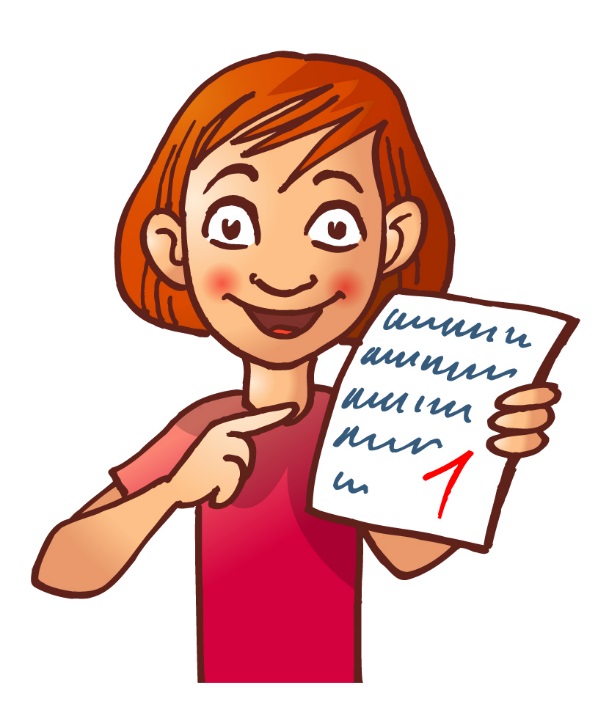